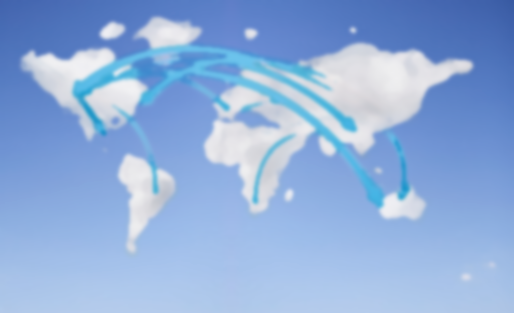 PEMETAAN VORD KEDALAM CMMI UNTUK MENINGKATKAN ANALISA KEBUTUHAN PERANGKAT LUNAK(STUDI KASUS : APLIKASI MEDIA MANAGEMENT DI PT.EBDESK INDONESIA)
Mata Kuliah
		KOMPUTER APLIKASI IT

Untuk Mahasiswa Semester 1,  Pertemuan ke -6
RAUF FAUZAN
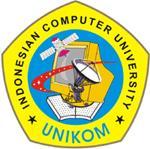 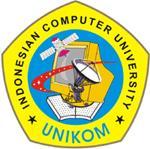 Email	: rauffauzan@gmail.com 
  
No HP	: 085720171914
Outline
Membuat Form Pada HTML
Pengenalan Form
HTML Input Element
Rauf Fauzan, S.Kom ., M.Kom (KAIT – Part 7)
FORM – Pengenalan Form
Form, singkatan dari Formulir merupakan suatu kolom yang biasanya dapat digunakan sebagai pengumpulan data, baik itu data di exel ataupun form yang berada di website kita. Contohnya saja form login, form komentar, form kontak, dan form yang digunakan untuk pengguna atau user. Tak jarang form juga digunakan untuk mentransfer data antar halaman web 1 ke halaman web yang lain.
Tag form ditulis dengan tag berikut :
<form>....</form>
Rauf Fauzan, S.Kom ., M.Kom (KAIT – Part 7)
FORM – Pengenalan Form
Tag inti formulir adalah <form> </form>. Didalam form terdapat komponen-komponen form.
Atribut
name : nama form, bersifat unik
action : aksi ketika form diproses
method : metoda proses dari form (post/get)

Contoh :
<form name=“Form1” method=“post” action=“output.php”>
  komponen form 1
  komponen form 2
  ...
  komponen form n
</form>
Rauf Fauzan, S.Kom ., M.Kom (KAIT – Part 7)
FORM – HTML Input Element
Terdapat beberapa element input pada html, diantarnya :
Element INPUT,
Element SELECT,
Element OPTION,
Element TEXTAREA
ELEMENT INPUT
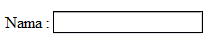 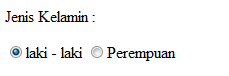 textfield
radiobutton
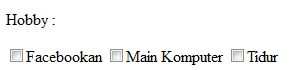 checkbox
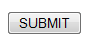 button
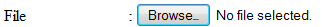 fileupload
Rauf Fauzan, S.Kom ., M.Kom (KAIT – Part 7)
FORM – HTML Input Element
TEXTFIELD
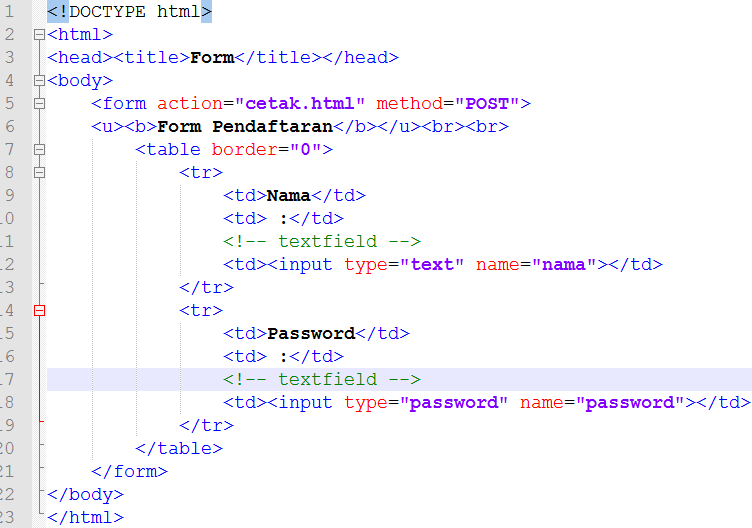 Nama file : lat-7.html
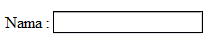 textfield
Rauf Fauzan, S.Kom ., M.Kom (KAIT – Part 7)
FORM – HTML Input Element
RADIOBUTTON + CHECKBOX
Lanjutkan dibawah textfield
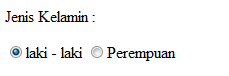 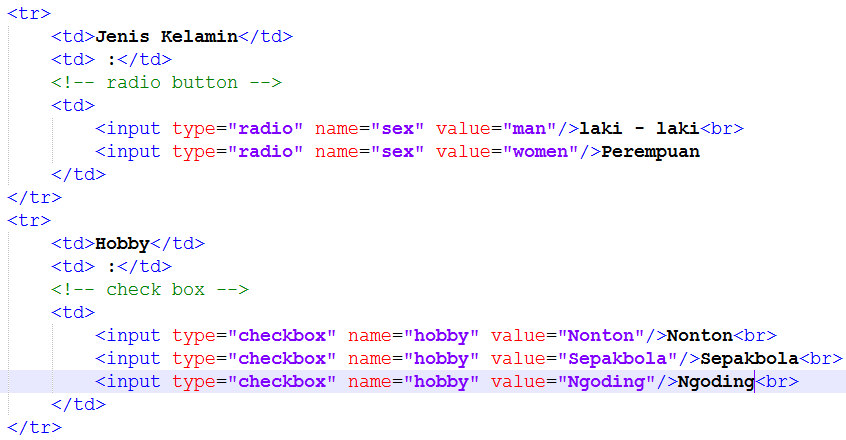 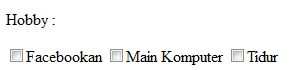 Rauf Fauzan, S.Kom ., M.Kom (KAIT – Part 7)
FORM – HTML Input Element
FILE UPLOAD
Lanjutkan dibawah Hobby
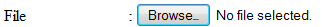 fileupload
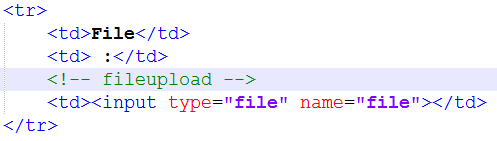 Rauf Fauzan, S.Kom ., M.Kom (KAIT – Part 7)
FORM – HTML Input Element
ELEMENT INPUT
<Input type=“...”>
Isi atribut type didalam element input
text : membuat satu baris text
password : membuat text bersifat password
radio : membuat pilihan pasti
checkbox : membuat pilihan banyak
submit : tombol proses formulir
reset : tombol ulang formulir
hidden : kontrol yg tdk ditampilkan
image : menampilkan gambar
Rauf Fauzan, S.Kom ., M.Kom (KAIT – Part 7)
FORM – HTML Input Element
ELEMENT  SELECT - OPTION
Lanjutkan dibawah file
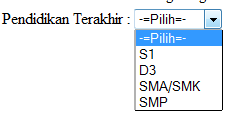 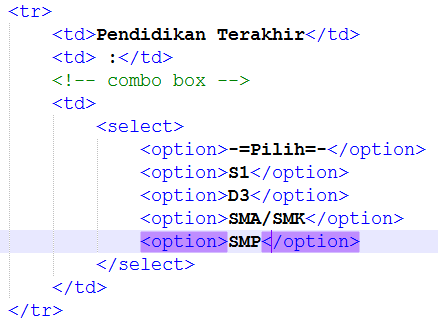 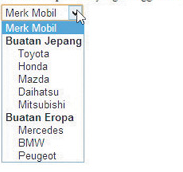 Rauf Fauzan, S.Kom ., M.Kom (KAIT – Part 7)
FORM – HTML Input Element
ELEMENT  SELECT - OPTION
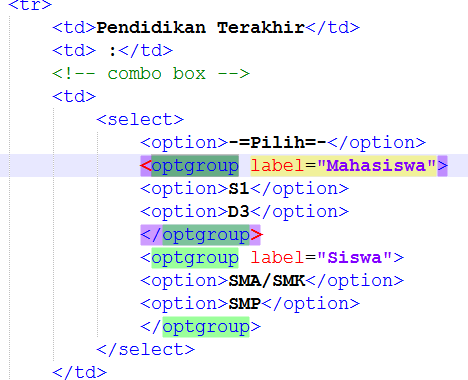 Rauf Fauzan, S.Kom ., M.Kom (KAIT – Part 7)
FORM – HTML Input Element
ELEMENT  TEXTAREA
Lanjutkan dibawah Pendidikan Terakhir
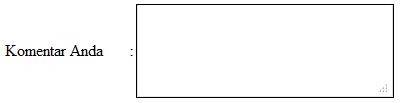 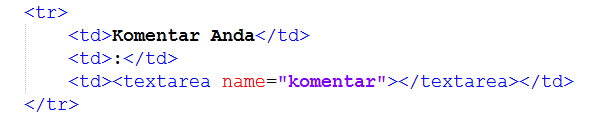 Rauf Fauzan, S.Kom ., M.Kom (KAIT – Part 7)
FORM – HTML Input Element
Lanjutkan dibawah Komentar
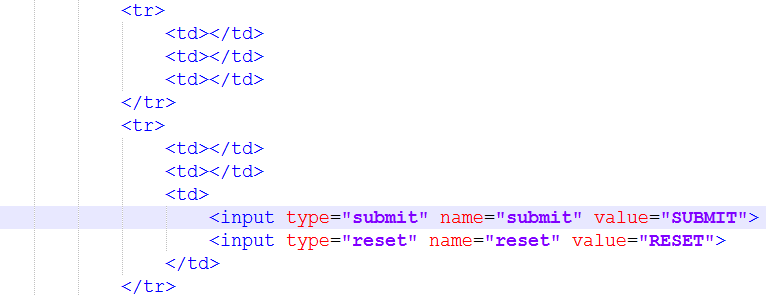 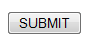 button
Rauf Fauzan, S.Kom ., M.Kom (KAIT – Part 7)
FORM – HTML Input Element
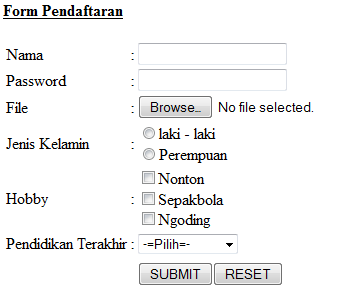 OUTPUT
Rauf Fauzan, S.Kom ., M.Kom (KAIT – Part 7)
FORM – HTML Input Element
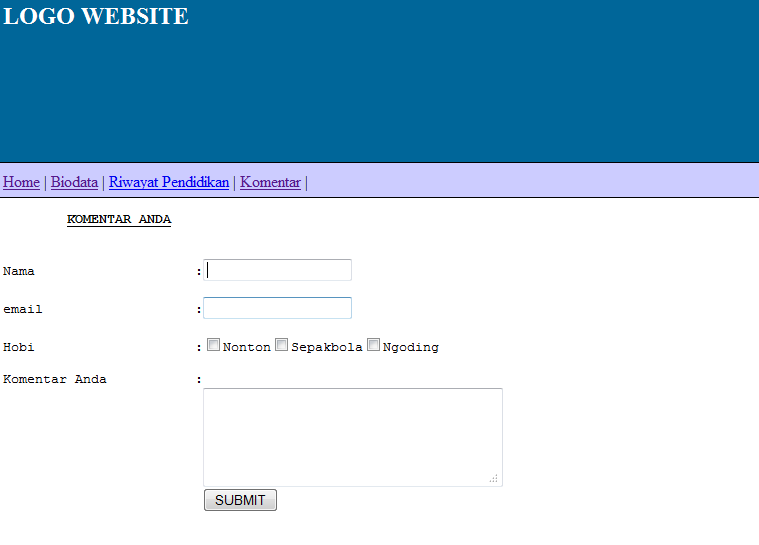 Rauf Fauzan, S.Kom ., M.Kom (KAIT – Part 7)
~  TERIMA KASIH  ~